A  CLINICAL  REPERTORY   TO  THE  DICTIONARY  OF  MATERIA  MEDICA
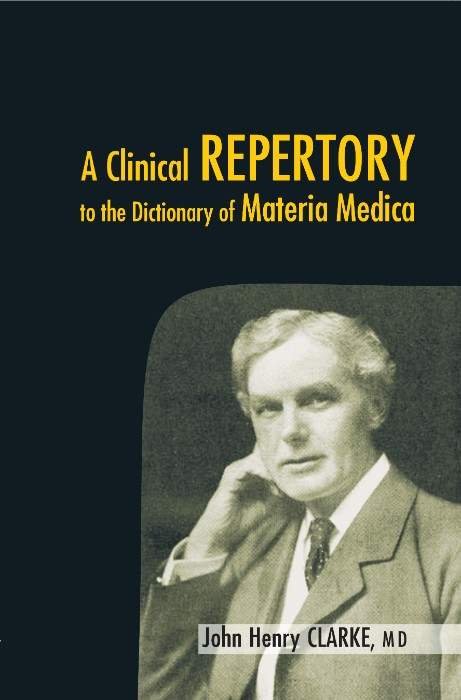 Dr. S.P. SUJA, M.D (Hom)
Asst. Professor, Department of Repertory
Sarada Krishna Homoeopathic Medical College
Kulasekharam
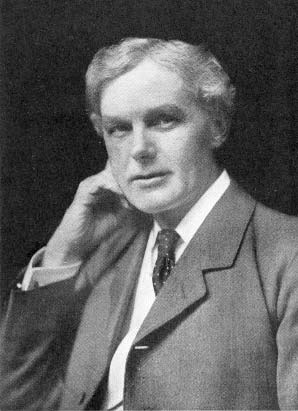 AUTHOR –
JOHN HENRY CLARKE
ABOUT  THE  REPERTORY
YEAR  OF  PUBLICATION -1904

NO : OF REMEDIES  -1063
GRADATION  - SINGLE  GRADE

BASED ON  - CLARKE  DICTIONARY  OF  PRATICAL  MATERIA  MEDICA.
CONTENTS- (5  SECTIONS )
PART  -1 
Introduction  to  clinical  repertory
Clinical  repertory
PART  -2  
Note  to  repertory  of causation
Repertory  of  causation
 PART  -3  
Repertory  of  temperaments,dispositions , constitutions & states.
PART  - 4 
Prefatory  note  to  clinical relationships
Repertory  of  clinical  relationships
PART  - 5 
Introduction to repertory  of  natural  relationships
Repertory  of natural  relationships.
REPERTORY  OF NATURAL RELATIONSHIPS
ELEMENTS
			  A ) Alphabetical  List
		           B ) List  According  To  Atomic  Wt
VEGETABLE  KINGDOM
		           A )Alphabetical  List
	                 B )Systemic Arrangement
ANIMAL  KINGDOM
		           A )Alphabetical  List
	                 B )Systemic  Arrangement
SARCODES

NOSODES
CLINICAL  REPERTORY
This  section  contains  numerous  clinical rubrics  or nosological  rubrics. The  change  in the fonts  of the remedies  in  this  section is not  the  gradation  of  remedies , instead   source  from  which  the remedies  have  taken .
Italics  indicates remedies  taken  from  prescriber
( Remedies  in  bracket ) indicates  that  it  does  not  appear  in clarke  dictionary , but it has  been  added  to  the  author’ s copy  after   the publication  of  the  dictionary.
CONSTRUCTION
Alphabetical  order
Rubrics  are  given  in  bold  followed  by a dot (.)  & hyphen (-). The  sub-rubrics  mentioned   after  an  indentation  in  CAPITAL  ROMAN. 
Cross reference  are mentioned  after  the  word  “see also”  in  bold  after the end  of  the  rubric  or  subrubric.
Rubrics  are  given  in  location wise & the complaints  of it  are  mentioned   as  subrubrics.  
		
	For eg :- Breast abscess of , cancer of , inflammation of, painful, tumour of it .
		Diaphragm –affections of, 	rheumatism  of spasms of etc.
MERITS
Plenty  of  diagnostic  rubrics 

For  the study  of  Materia Medica.

Used  as  a  bed side  prescriber
REPERTORY OF CAUSATION
This  section consist  of  different  causations.
Based  mainly  on  indexing  & is done  from  various  remedies    under  causation  subsection  from  the  dictionary  of  practical  Materia Medica.
CONSTRUCTION  OF THE REPERTORY
Alphabetical  order
Rubrics  are  given in bold followed  by  a dot  & a hyphen.
Subrubrics  are mentioned  after  the word.
(See also in bold after  the end of the rubric)
The  remedies  which  are not  found  in the Dictionary  of practical  Materia Medica are given  in  bracket.
In some rubrics the  (=) sign  is used  with  some  condition & a remedy  in  brackets This  indicates  the  cause for  that  condition  mentioned in brackets. The  remedies  are  given  either  inside  the bracket  or  outside.
Eg :- sleep loss  of.-  ( =  agalactia , causticum)
		This  means  that  loss  of  sleep  causes  agalactia.
MERITS
Useful  section  as  the  homoeopathic  point   of  view, the  most  imp  point  for  the  prescription.

This  section  can  be  considered  as  aggravation.
REPERTORY  OF TEMPERAMENTS , DISPOSITION, CONSTITUTION  &  STATES
Alphabetical
CONSTRUCTION  OF  REPERTORY
DEPENDING  UPON  AGE
Adults
Aged  person
Babies
Bachelor
Boys
Elderly  persons
Girls or  women
Infants
Males ,Men 
Widow
Young
DEPENDING  ON  CONDITION
Gouty

Haemorrhoidal

Asthmatics ,old
DEPENDING ON CONSTITUTION
Carbo –nitrogenoid
Bilious
Hydrogenoid
Nervous
Scrofulous
Venous
DEPENDING  ON  DIATHESIS
ARTHRITIC

GOUTY

PSORIC
DEPENDING ON DISPOSITION
GENTLE
IRRITABLE
MALICIOUS
MILD
SAD
YIELDING
DEPENDING ON TEMPERAMENT
SANGUINE
BILIOUS
LYMPHATIC
HASTY
LEUCO - PHLEGMATIC
MELANCHOLIC
NERVOUS
CLINICAL RELATIONSHIPS(TABULAR FORM )
COMPLEMENTARY
REMEDIES FOLLOWS  WELL
REMEDY  IS  FOLLOWED  WELL  BY
COMPATIBLE  REMEDIES
INCOMPATIBLE  REMEDIES
REMEDY  ANTIDOTES
REMEDY  IS  ANTIDOTED  BY
DURATION  OF ACTION OF  REMEDIES
REPERTORY OF NATURAL  RELATIONSHIPS
CONSTRUCTION
METALS  & ELEMENTS
VEGETABLE  KINGDOM
ANIMAL  KINGDOM
SARCODES
NOSODES
METALS  OR ELEMENTS
Here  an alphabetical  list  of  elements  is  given  with  its  symbol & atomic  wt  following element & an  index no: prefix to it  Eg:-10  Alum  27.10 etc
The  second list  is followed  in  order of  its  atomic  wt where G  & Roman numerical means  the  group  in  which  the  particular  elements  belongs    Eg:-G .I  Hydrogenium    1.008
The  third list –MENDELEFFIAN  GROUP
		Eg:-Group 1-Lithium , Natrum ,Kali  etc
VEGETABLE  KINGDOM
Alphabetical list  of  natural  botanical  orders  represented  in  the  Materia Medica.

 The  Number  affixed  to  each natural  order  shows   the  place   of  order  in  the  systematic  arrangement  given  in  the  succeeding  section.
ANIMAL KINGDOM
Alphabetical  list  of  natural  orders
SARCODES
List  of  remedies  made   from  preparations  of  healthy  tissues  & secretions .

Preparations  of  poisonous  animals  are  not  included.

25 sarcodes - healthy  tissues  & secretions  &  supplementary  list  of  12  remedies  derived  or altered  tissues  & secretions  as  urea,  uric acid from.
NOSODES
Nosodes  are  remedies  derived  from  the  morbid  tissues  &  secretions  containing  specific  virus  of  diseases.

 It  consists  of  18  animal  source  remedies  &  4 vegetable  source remedies.
THANK  YOU